Εγγυητικές Επιστολές
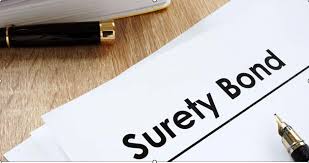 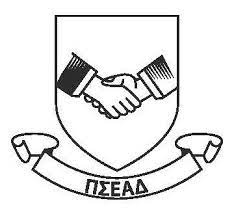 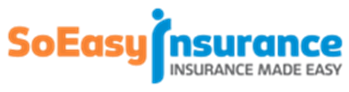 Εγγυητικές Επιστολές
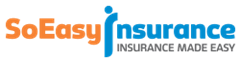 Εγγυητικές Επιστολές
Στόχοι Συστηματικής  Μάθησης
Τί είναι η Εγγυητική Επιστολή
Ποια τα συμβαλλόμενα μέρη 
Είδη Εγγυητικών Επιστολών – Ροή Εγγυητικών Επιστολών  
Τι Χρειάζεται για να εκδοθεί μία Εγγυητική Επιστολή
 Αξιολόγηση  
Πλεονεκτήματα
Μέγεθος της Αγοράς
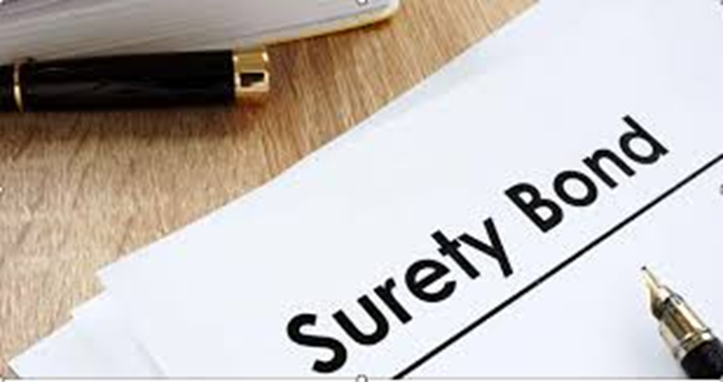 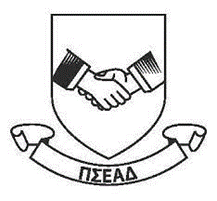